A sérülékenységek felkutatátásának módszerei
Ismétlés I. - Az informatikai biztonság alapvető céljai
C = Confidentiality (bizalmasság) Csak azok érhessék el az információt, akik arra jogosultak. Pl. titkosított adattovábbítás és tárolás.
I = Integrity (sértetlenség) Védelem az adatok jogosulatlan módosítása ellen. Pl. beszúrás, törlés, helyettesítés adatbáziskezelés,pénzügyi tranzakciók lebonyolítása során.
A = Avalability (rendelkezésre állás)
     Az adat vagy szolgáltatás garantált elérhetőségét biztosítja. Pl. IDS/IPS, webserver terheléselosztás, naplózás.
E három legalapvetőbb cél elérése és fenntartásajelenti az informatikai biztonságot.
Szoftverbiztonság alapjai – 2. előadás – Támadók és támadások, etikus hackelés
3
Ismétlés II.
Kockázatok (Risks)
Sérülékenységek (Vulnerabilities)
Kihasználások (Exploits)
Incidens (Incidents)
Védelmi mechanizmusok (Security Controls)
Biztonsági szabályzatok
Biztonság – kényelem – funkcionalitás
Fizikai – logikai – adminisztratív védelem
Prevention – Detection – Correction
Szoftverbiztonság alapjai – 2. előadás – Támadók és támadások, etikus hackelés
4
Sérülékenységek keresése
A sérülékenység-keresés eszközei:
Vulnerability Assesment (Sérülékenységek felmérése)
Vulnerability Scanning  (Sérülékenységek szkennelése)
Penetration Testing  (Behatolásteszt, Etikus hackelés)
Szoftverbiztonság alapjai – 2. előadás – Támadók és támadások, etikus hackelés
5
Vulnerability Assesment
A sérülékenységek kezdeti és rendszeres felmérése
rendszer, hálózat vagy a szervezet működését illetően.
Elengedhetetlen része az általánosabb kockázatelemzési tervnek.
Alapja a tervek, dokumentációk, folyamatok áttekintése, pl.
biztonsági szabályzatok,
napló bejegyzések,
beszerzési, bevezetési, tesztelési folyamatok,
interjúk a személyzettel.
Általában belső vizsgálat és manuális tevékenység,
bár külső szakértők és automatikus eszközök segíthetik.
Szoftverbiztonság alapjai – 2. előadás – Támadók és támadások, etikus hackelés
6
Vulnerability Scanning I.
Automatikus sérülékenység-keresők (vulnerability scanners) segítségével, pl.
Nessus, Nmap, Nikto, OpenVAS, CoreInpact, Nexpose, Retina, SAINTS, Acunetix, AppScan.
Passzív módszer, csak a sérülékenységek összegyűjtése a célja, nem a kihasználásuk.
Sok téves riasztást (False Positive) adhat, 
melyeket ellenőrizni kell.
Alkalmazása: 
rendszeresen (pl. negyedévente),
változtatások bevezetése után.
Szoftverbiztonság alapjai – 2. előadás – Támadók és támadások, etikus hackelés
7
Vulnerability Scanning II.
Általában jó kiindulási alapot nyújt a sérülékenység keresés másik két módszeréhez (felmérés, penteszt) is.
A rendszerek nagy mérete nem akadály.
Bizonyos, könnyen azonosítható sérülékenységek kiszűrésére ideális, pl.:
nyitott portok azonosítása,
frissítések és foltozások (Updates and Patches) naprakészségének ellenőrzése,
(gyári) alapbeállítások használatának kiszűrése,
gyenge jelszavak kiszűrése,
kívülről hozzáférhető érzékeny adatok keresése,
helytelen biztonsági beállítások, konfigurációs hibák, stb. felkutatása.
Szoftverbiztonság alapjai – 2. előadás – Támadók és támadások, etikus hackelés
8
Penetration Testing I. – Ethical Hacking
Behatolásteszt = Etikus hackelés.
Aktív technika, célja a sérülékenységek összegyűjtésén túl, azok kihasználhatóságának bizonyítása is.
A támadó gondolkodásmódját és eszközeit követvepontosabb képet kapunk 
a rendszer tényleges biztonságáról, 
a sérülékenységek egymásra épüléséről és
azok hatásáról (Impact).
Segítségével tesztelhető a szervezet támadásra adott reagálása (Incident Response) is.
Szoftverbiztonság alapjai – 2. előadás – Támadók és támadások, etikus hackelés
9
Penetration testing II.
Az etikus hacker hozzáértésére épül,
de alkalmaz automatikus eszközöket, pl. sérülékenység-keresőket.
Alkalmazása: 
kiemelt biztonsági igény esetén,
ha már biztonságosnak véljük a rendszerünket…
Mivel valós támadás, a rendszer működését, óhatatlanul is veszélyeztetheti, ezért
hatáskörét szigorúan meg kell határozni,
teszt környezetben is végezhető, 
komoly szakértelmet és körültekintést igényel.
Szoftverbiztonság alapjai – 2. előadás – Támadók és támadások, etikus hackelés
10
Ki a hacker?
Ezen majdnem olyan jót lehet vitatkozni, mint hogy mi a szerelem .
Az emberek többségében a hackerekről az elsötétített szobában, csuklyában több monitor előtt görnyedő titokzatos bűnöző képe él.




És sajnos ez sok tekintetben igaz.
Nem kevesen keresik ezzel a kenyerüket a világon, de…
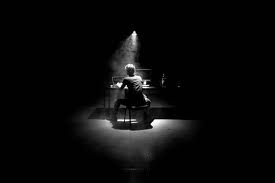 http://www.civetadivisionbienesraices.com/
Szoftverbiztonság alapjai – 2. előadás – Támadók és támadások, etikus hackelés
11
Hackerek
Jó vagy rossz céltól függetlenül a hackelés lényege ugyanaz:
Speciális szaktudással, eszközökkel és technikákkal az informatikai védelmi kontrollok kijátszása és betörés a rendszerekbe.
Sokszor a hackelés sikere azon múlik, hogy a rendszerek nem csak úgy viselkednek, működnek, ahogy azt a tervezőjük gondolta.
,,Hackers do things, you don’t expect to do!”(A hackerek olyan dolgokat tesznek, melyekre ön nem számít.)
Működik az, csak máshogy!!!
Nem működik jelszó nélkül.
Szoftverbiztonság alapjai – 2. előadás – Támadók és támadások, etikus hackelés
12
A hackerek megkülönböztetése I.
White hat: az etikus hackerek, biztonsági szakemberek.
Black hat: a bűnözők, pl. ipari kémek, terroristák.
Gray hat: kíváncsiságból, vagy tehetségük elismeréséért hackelők, nem élnek vissza a hibákkal, a gyártókat/üzemeltetőket értesítik, de nincs megbízásuk, esetenként pénzt kérnek a javításokért.
Szoftverbiztonság alapjai – 2. előadás – Támadók és támadások, etikus hackelés
13
A hackerek megkülönböztetése II.
Blue hat: a különböző rendszereket még megjelenés előtt tesztelik (Blueprint testing).
Script kiddies: csak mások kész eszközeivel hackelnek, anélkül, hogy értenék őket, az igazi hackerek áltatábanlenézik őket.
MÁS megközelítés: Hacker (white hat) ↔ Cracker (black  hat).
Szoftverbiztonság alapjai – 2. előadás – Támadók és támadások, etikus hackelés
14
Etikus hackelés
Mitől etikus egy hacker? - Ez nem erkölcsi kérdés:
Akinek az általa tesztelt rendszerek feltörésére az üzemeltetőtől írásos megbízása van.
Az a célja, hogy a bűnözők gondolkodásmódját követve, és eszközeit használva vizsgálja a sérülékenységeket.
Így számos kockázat jól felmérhető. 
Az etikus hacker mindig dokumentálja cselekedeteit: a támadás minden egyes lépését és jellemzőit.
Maximálisan tiszteletben tartja megbízója érdekeit, pl. titoktartás, a rendszer-kiesések elkerülése, stb.
Szoftverbiztonság alapjai – 2. előadás – Támadók és támadások, etikus hackelés
15
De honnan jön az elnevezés?
jófiúwhite hat
rosszfiú
black hat
‘The Last Stand’ westernfilm 1938.
Így mindenki első pillantásra látta, hogy kinek kell szurkolni.
Hackereknél is: Van megbízásod vagy sem? Ez ilyen egyszerű.
Szoftverbiztonság alapjai – 2. előadás – Támadók és támadások, etikus hackelés
16
Mi a baj a gray hat kategóriával? I.
A kalapod színét igazából nem te mondod meg.
Ha egy rendszer a „tesztelésed” alatt összeomlik, utólag hiába magyarázod, hogy csak ,,jót akartál”.
Igen, több gray/back hat hackerből lett később híres biztonsági szakember (Néhány évet azért rendszerint ültek ők is börtönben…).
Szoftverbiztonság alapjai – 2. előadás – Támadók és támadások, etikus hackelés
17
Mi a baj a gray hat kategóriával? II.
De még többen egyszerűen börtönbe kerültek, anélkül, hogy híressé váltak volna.
Soha ne csináljatok illegális pentesztet!
Jóval könnyebb valakit lebuktatni, mint azt sokan gondolnák… 
A ,,nagyoknak” azért vannak eszközeik…
Szoftverbiztonság alapjai – 2. előadás – Támadók és támadások, etikus hackelés
18
A hackelés motivációi I.
Munka, megbízás: white hat
Kíváncsiság, hobbi, elismerés:  gray hat
Illegális jövedelem: black hat
Legális jövedelem: bounty programs
Nemzetközi/Ipari/Politikai kémkedés
Szoftverbiztonság alapjai – 2. előadás – Támadók és támadások, etikus hackelés
19
A hackelés motivációi II.
Hadviselés (kiberháború): fizetett vagy önkéntes katonák
Hacktivizmus: valamilyen csoport vagy mozgalom 
politikai,
vallási,
társadalmi
céljainak eléréséért.
Jótékonyság – Hackers for Charity
Szoftverbiztonság alapjai – 2. előadás – Támadók és támadások, etikus hackelés
20
A hackelés fázisai I.
Előkészítés (Preparation)
	Tájékozódás, szerződéskötés, titoktartás, tisztázandók:
	hatáskör, időkeret, időtartam, támadásfajták (eszközök), előzetes információk, kapcsolattartók.
Felmérés (Assement) Biztonságértékelési fázis,
	ez a szűkebb  értelemben vett hackelés.
Szoftverbiztonság alapjai – 2. előadás – Támadók és támadások, etikus hackelés
21
A hackelés fázisai II.
Értékelés (Conclusion)Biztonsági jelentés (Report) készítése:
  mit, hogyan tesztelt,
milyen sérülékenységekre bukkant,
a kockázatok értékelése,
javítási javaslatok.
Szoftverbiztonság alapjai – 2. előadás – Támadók és támadások, etikus hackelés
22
A felmérés 5 lépése
Felderítés (Reconaissance) 
Szkennelés (Scanning and Enumeration)
A hozzáférés megszerzése (Gaining access)
A hozzáférés megtartása (Maintaining Access)
A nyomok eltűntetése (Covering Tracks)
Szoftverbiztonság alapjai – 2. előadás – Támadók és támadások, etikus hackelés
23
Felderítés (Reconaissance) I.
Információgyűjtés a célpontról (Target of Evaluation, ToE) anélkül, hogy hozzáérnénk.
Más néven nyomkeresés (Footprinting).
Alapvetően fontos, bármennyire is vonzóbb lenne egyből nekiesni…
A teljes penteszt idejének 90%-át kiteheti!
A bűnözőknek, sajnos, általában bőven van idejük…
Szoftverbiztonság alapjai – 2. előadás – Támadók és támadások, etikus hackelés
24
Felderítés (Reconaissance) II.
CÉL a tesztelt rendszer - általában egy vállalat -feltérképezése, működésének megértése.
Még a támadás megkezdése előtt
annyi releváns információ összegyűjtése, amennyi csak lehetséges
a feltérképezéshez és a megfelelő támadás kiválasztásához.
Számos adatról a vállalat/személy/rendszer tervezője nem is gondolja, hogy az egy hackernek mennyire hasznos lehet. 
Pl.: Virág (Gergely Zoltán kisfilmje) - ,,Ne hagyd, hogy mindent tudjanak rólad!”
Szoftverbiztonság alapjai – 2. előadás – Támadók és támadások, etikus hackelés
25
FORRÁSOK I.
A szervezet hivatalos weboldala (korábbi verziók is)
Intranet, extranet (partnerek), wireless, private internetelérhetősége, pl. private.company-url.com
Social Media (Facebook, Twitter, stb.)
Fórumok (pl. Support)
Hírek, újságok, bejelentések
Szoftverbiztonság alapjai – 2. előadás – Támadók és támadások, etikus hackelés
26
FORRÁSOK II.
Álláshirdetések (pl. Cisco routerhez keresnek embereket) 
Google (Google Hacking)
Whois és társai, IP címek felderítésére
DNS kiszolgálók
Kukabúvárkodás (Dumpster Diving)
Telefon (Social Engineering), bár ez már támadó technika
Szoftverbiztonság alapjai – 2. előadás – Támadók és támadások, etikus hackelés
27
Szkennelés (Scanning and Enumeration) I.
Technikai felderítés, ez már támadó (Intrusive) technika.
CÉL: élő IP címek, hálózat, op. rendszerek, nyitott portok, felhasználók, szolgáltatások feldeírtése, összegyűjtése
Network Scanning: (h)ping, whois, traceroot,  netscan, stb.
Port Scanning: nmap, unicornscan(gyors), IPEye (kicsi, hordozható), stb.
Szoftverbiztonság alapjai – 2. előadás – Támadók és támadások, etikus hackelés
28
Szkennelés (Scanning and Enumeration) II.
Banner Grabbing: a szolgáltatások fejléc információinak összegyűjtése, ncat, telnet
OS Fingerprinting, pl. nmap -o
Wardialing: programmal telefonszámokon modem keresése
VPN Scan, IP Phone Scan, és még sokan mások …
Szoftverbiztonság alapjai – 2. előadás – Támadók és támadások, etikus hackelés
29
A hozzáférés megszerzése(Gaining Access)
A sérülékenységek azonosítása, pl:
gyenge jelszavak, konfigurációs beállítások
megkerülhető hozzáférés-vezérlés
kihasználható programozási hibák
sérülékeny szolgáltatások/op. rendszer verziók, stb.
A sérülékenységek kihasználása
behatolás
jogosultság kiterjesztés (privilege escalation)
szolgáltatás bénítás: DoS, DDoS ,RDDoS
Szoftverbiztonság alapjai – 2. előadás – Támadók és támadások, etikus hackelés
30
A hozzáférés megtartása (Maintaining Access) I.
A sikerrel támadott rendszer további támadások alapja lehet.
Lehallgatás
hálózati forgalom,
jelszavak.
Szoftverbiztonság alapjai – 2. előadás – Támadók és támadások, etikus hackelés
31
A hozzáférés megtartása (Maintaining Access) II.
Programok telepítése, hogy felfedezés esetén ismét hozzá tudjon férni a rendszerhez:
Backdoors (hátsó ajtók),
Rootkitek (rendszer szintű kártékony programok),
Trójaiak (alkalmazás szintű),
védekezés: csapdák (Honeypots, Honeynets).
Szoftverbiztonság alapjai – 2. előadás – Támadók és támadások, etikus hackelés
32
A nyomok eltüntetése(Covering Tracks) I.
A rosszindulatú támadók általános célja.
Bejelentkezési (login) és egyéb naplók (logok) törlése.
A támadás során keletkezett hibaüzenetek törlése.
A rendszer naplózás kikapcsolása, vagy manipulálása.
Esetenként szteganográfia:
	adatrejtés, pl. kép vagy jangfájlokba.
Szoftverbiztonság alapjai – 2. előadás – Támadók és támadások, etikus hackelés
33
A nyomok eltüntetése(Covering Tracks) II.
Tunneling:	rejtett csatornákon, adattovábbítás.
Forensic (számítógépes kriminalisztika)és Antiforensic.
Szoftverbiztonság alapjai – 2. előadás – Támadók és támadások, etikus hackelés
34
Összefoglalás I.
A sérülékenységek összegyűjtése az informatikai biztonság egyik alapfeladata.
Ennek eszközei:
Vulnerability Assesment,
Vulnerability Scanning,
Penetration Testing.
Szoftverbiztonság alapjai – 2. előadás – Támadók és támadások, etikus hackelés
35
Összefoglalás II.
Ezek eltérő módszerek, és jól kiegészítik egymást.
Az etikus hacker a behatolásteszt során valóditámadást szimulál, így ellenőrzött körülmények között győződhetünk meg a rendszer biztonságáról.
Szoftverbiztonság alapjai – 2. előadás – Támadók és támadások, etikus hackelés
36
Összefoglalás III.
Bármely módszerrel is térképezzük fel a sérülékenységeket, ezután a belőlük fakadó kockázatokat mérlegelnünk kell.
Majd megfelelő biztonsági ellenintézkedésekkel a kockázatokat csillapítanunk kell.
Végül a csillapítás sikerességéről a teszt megismétlésével kell meggyőződnünk.
Szoftverbiztonság alapjai – 2. előadás – Támadók és támadások, etikus hackelés
37
Hivatkozások
M. Walker, CEH Certified Ethical Hacker All-in-One Exam Guide, McGraw-Hill Osborne, 2011
EC-Council, Ethical Hacking and Countermeasures to Become Certified Ethical Hacker, http://www.eccouncil.org/Certification/certified-ethical-hacker.
Virág, rövidfilm, rendezte: Gergely Zoltán
	https://saferinternet.hu/videok/2013/04/15/virag/.
Szoftverbiztonság alapjai – 2. előadás – Támadók és támadások, etikus hackelés
38